Урок  литературного чтенияВ.Ю. Драгунский «Что любит Мишка»4 класс
подготовила
Зобкова Татьяна Валерьевна,
учитель начальных классов
высшей квалификационной категории
Прозвенел звонок веселый!Все готовы? Всё готово?Мы сейчас не отдыхаем, Мы работать начинаем.
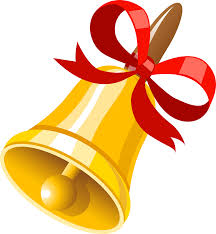 Виктор Юзефович Драгунский(1913 – 1972)
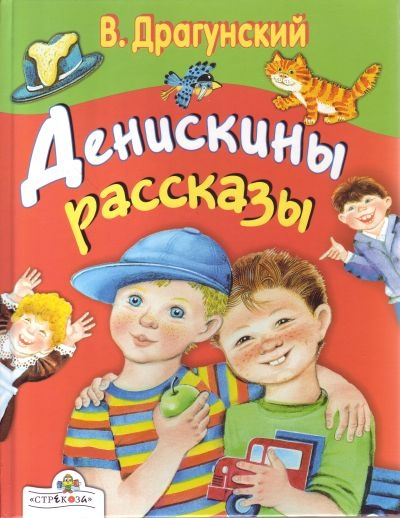 ЮМОР
Весело
Смешно
Радостно
Река Миссисипи
Скороговорка
Только Таня утром встанет,
Танцевать Танюшу тянет,
Что тут долго объяснять –
Любит Таня танцевать!
«ЧТ     Л  Б  Т    М  ШК  »
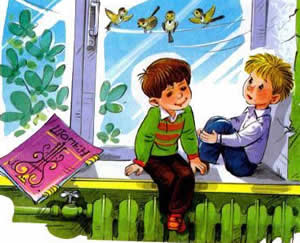 В. Драгунский« Что любит мишка »
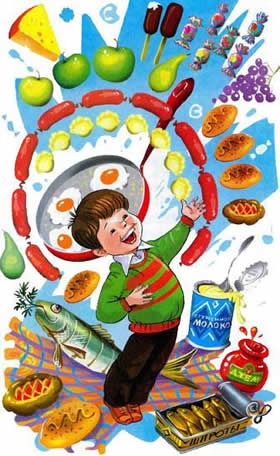 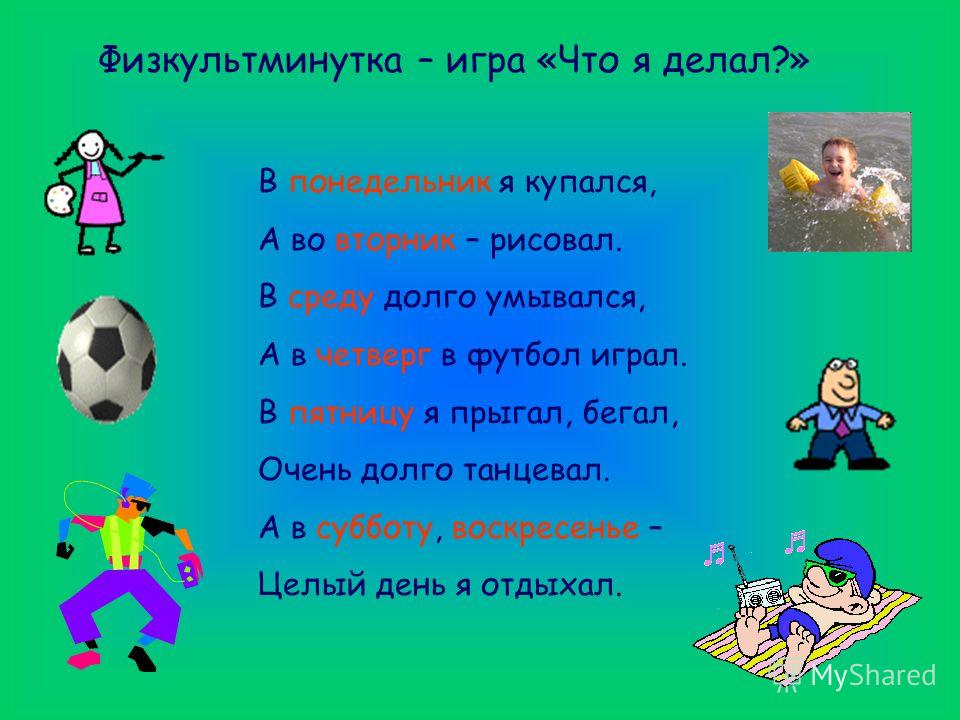 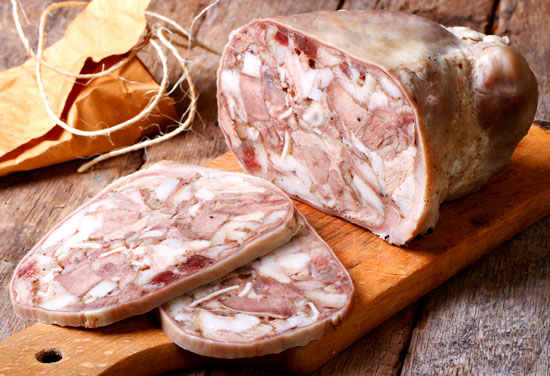 СЛОВАРНАЯ РАБОТА
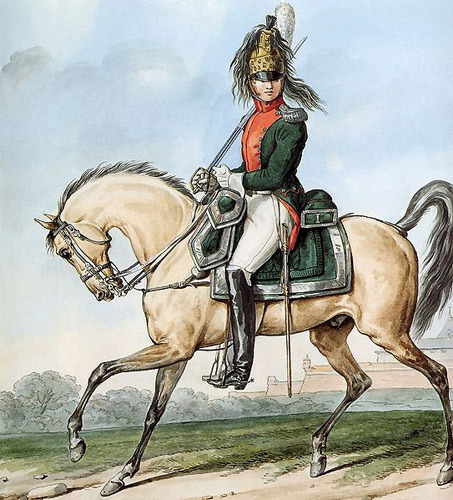 Кавалерист – воин на коне
Лань – быстрое животное рода оленей
Зельц – вид колбасы
Боржом – минеральная вода
Частик – рыба
Глазурованные пряники – покрытые глазурью, сахаром
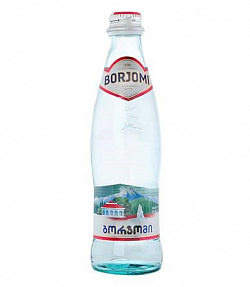 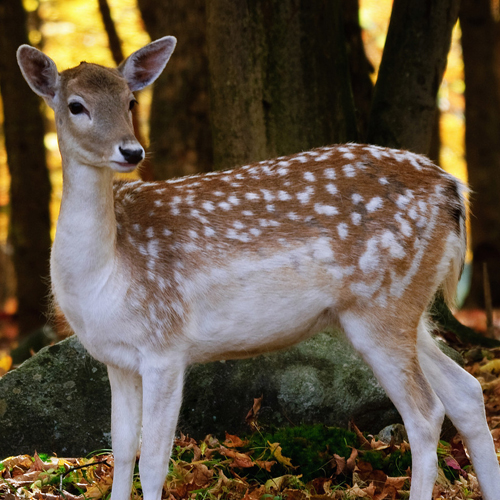 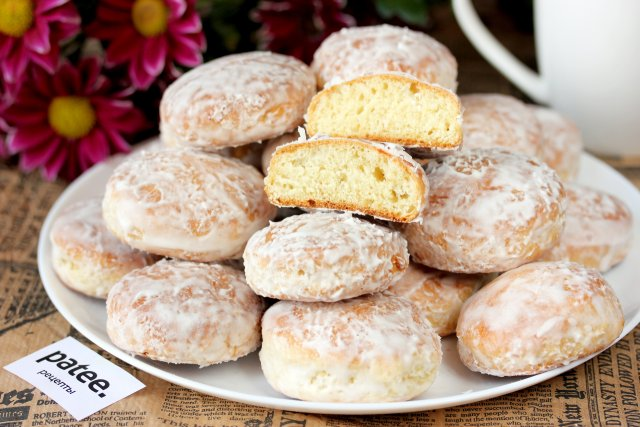 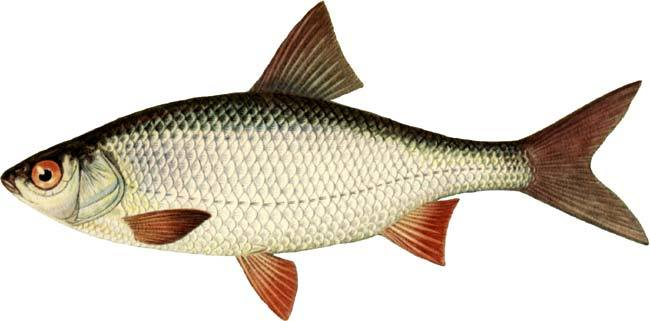 ФридЕрик Шопен(1810-1849)
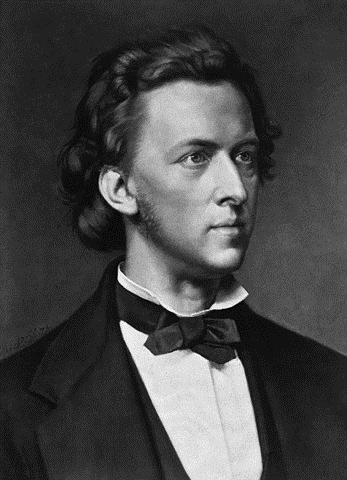 Польский композитор и пианист
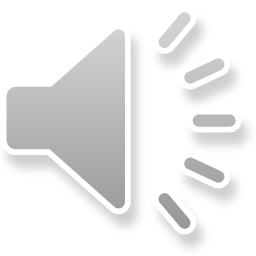 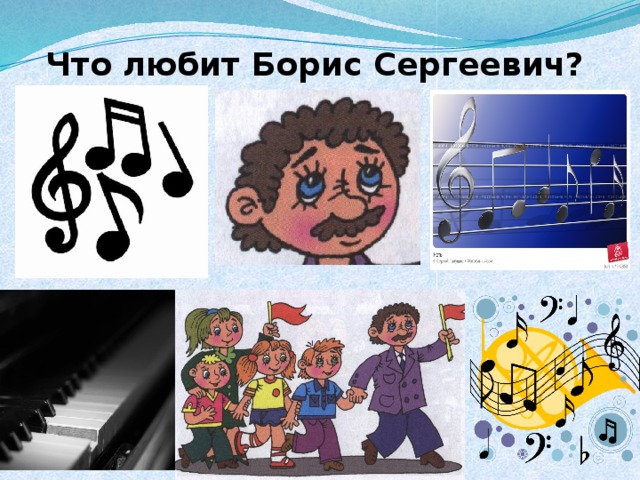 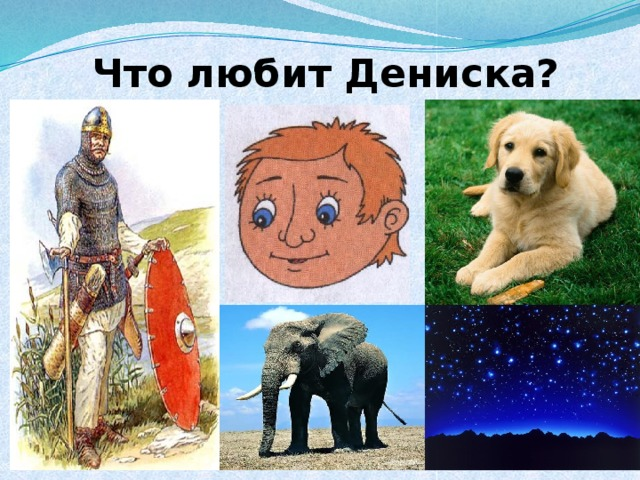 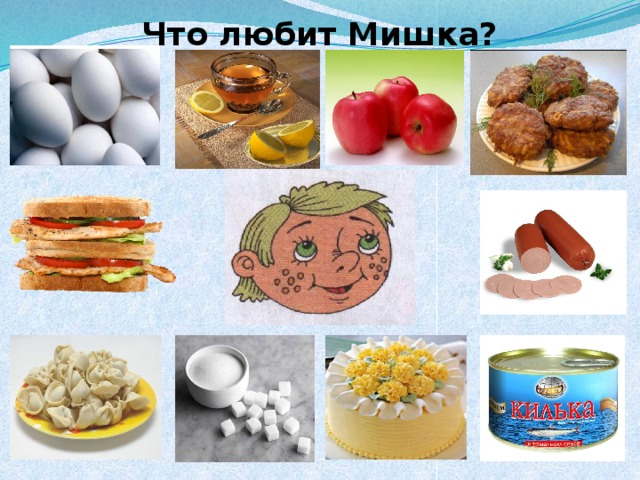 САТИРА
Помогает исправиться
Высмеивает недостатки
Работа в группах
Встреча с преподавателем музыки
Что любит Дениска
Мишкины интересы
«Чуть не забыл»
Народная  мудрость
На вкус и цвет товарища нет.


Не хлебом единым жив человек.
Домашнее заДание
С.24-26, выразительное чтение по ролям, отвечать на вопросы.
Написать сочинение «Что я люблю» и оформить его рисунками.
Придумать продолжение рассказа.